February 2013 BCPS Visual Arts PLC Data Training
Mitch Fowler
fowlerm@calhounisd.org
What would you like to do with your data once you’ve collected it?
Outcomes
Participants will:
identify their purpose for collecting and analyzing assessment data.
understand how to access the 12-13 BCPS Visual Arts Assessment on DataDirector.
understand how to enter student assessment data into the 12-13 BCPS V.A. Assessment.
determine which assessment reports will best fit their needs in order to make adjustments based on data.
Accessing the BCPS Visual Arts Assessment
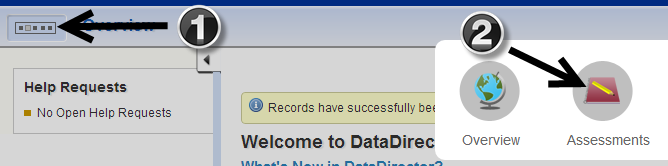 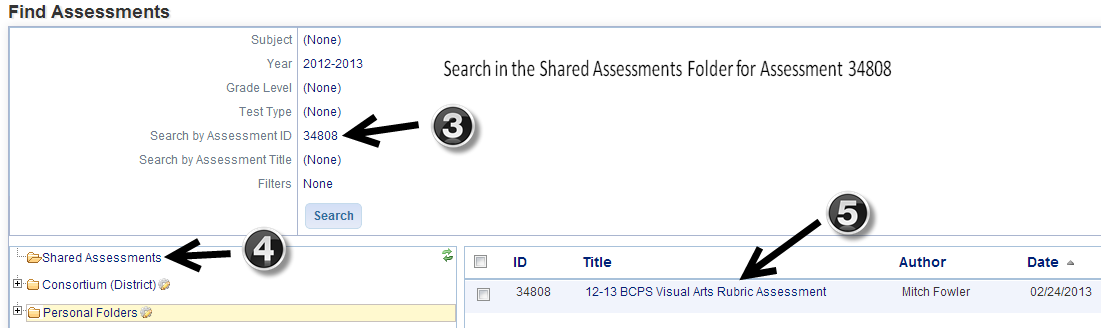 Data Entry
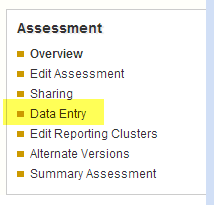 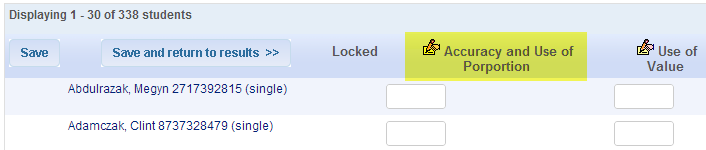 To break kids down by grade, teacher, period, view the tutorial video at:

http://youtu.be/IWIHaq8-fqM
Available Assessment Reports
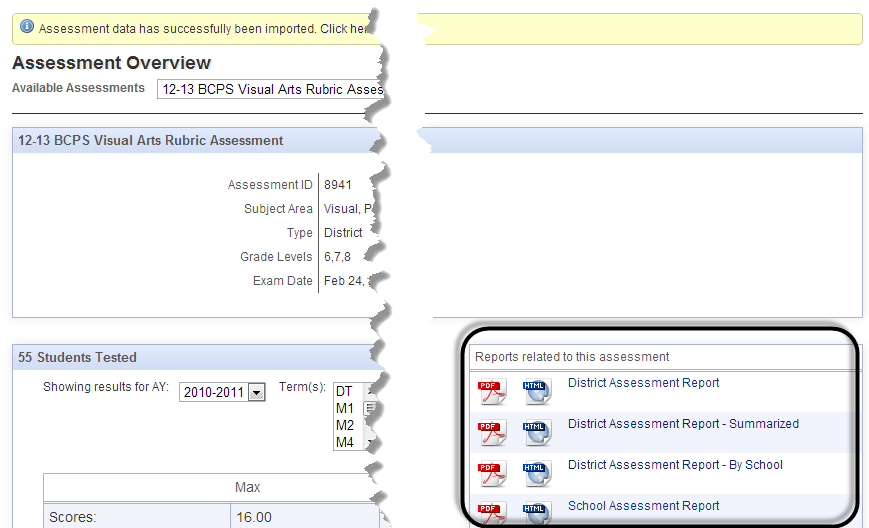 Available Assessment Reports (Cont.)
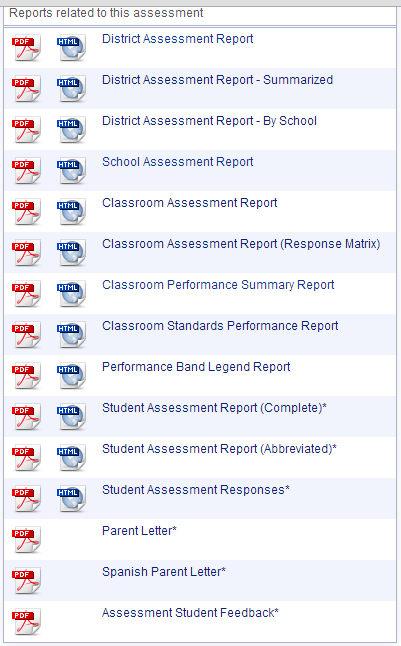 What
Who
Available Assessment Reports (Cont.)
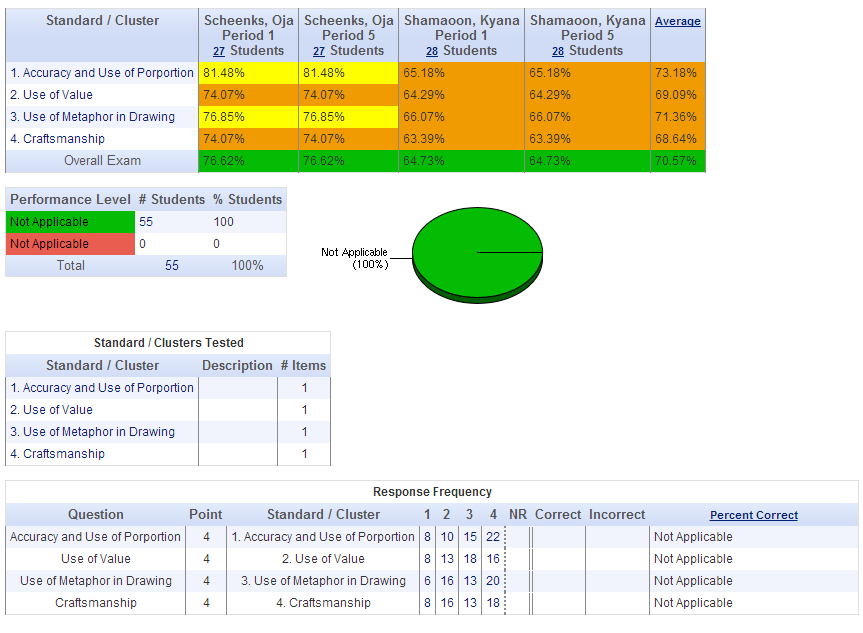 !
School Assessment Report
!
Available Assessment Reports (Cont.)
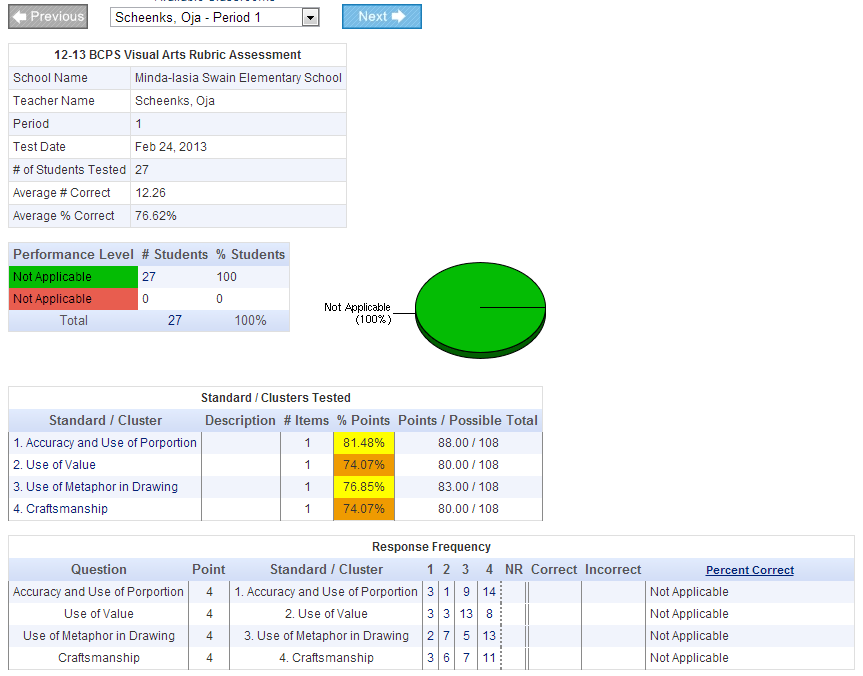 Classroom Assessment Report
!
!
Available Assessment Reports (Cont.)
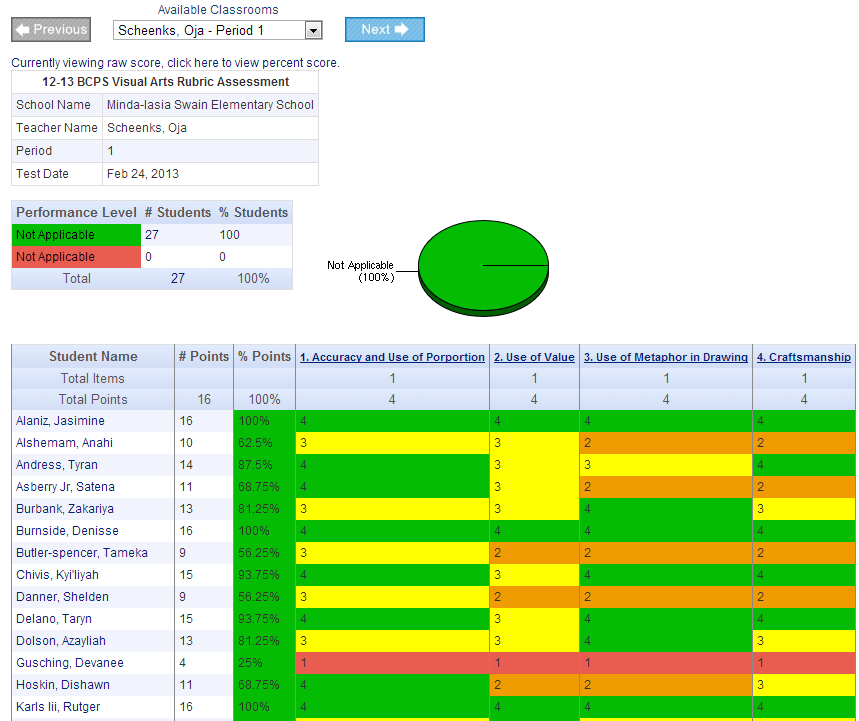 Classroom Performance Summary Report
!
Acting on the Data
PLC Time
Evaluations
Other times?
Reflection on Learning
PD Training Survey